بسم الله الرحمن الرحیم
برنامه هفته سالمند مرکز خدمات جامع سلامت خازنی
مهر97
کارشناس نیروی انتظامی اموزش درباره خطرات دزدی...که سالمندان با ان مواجه هستند
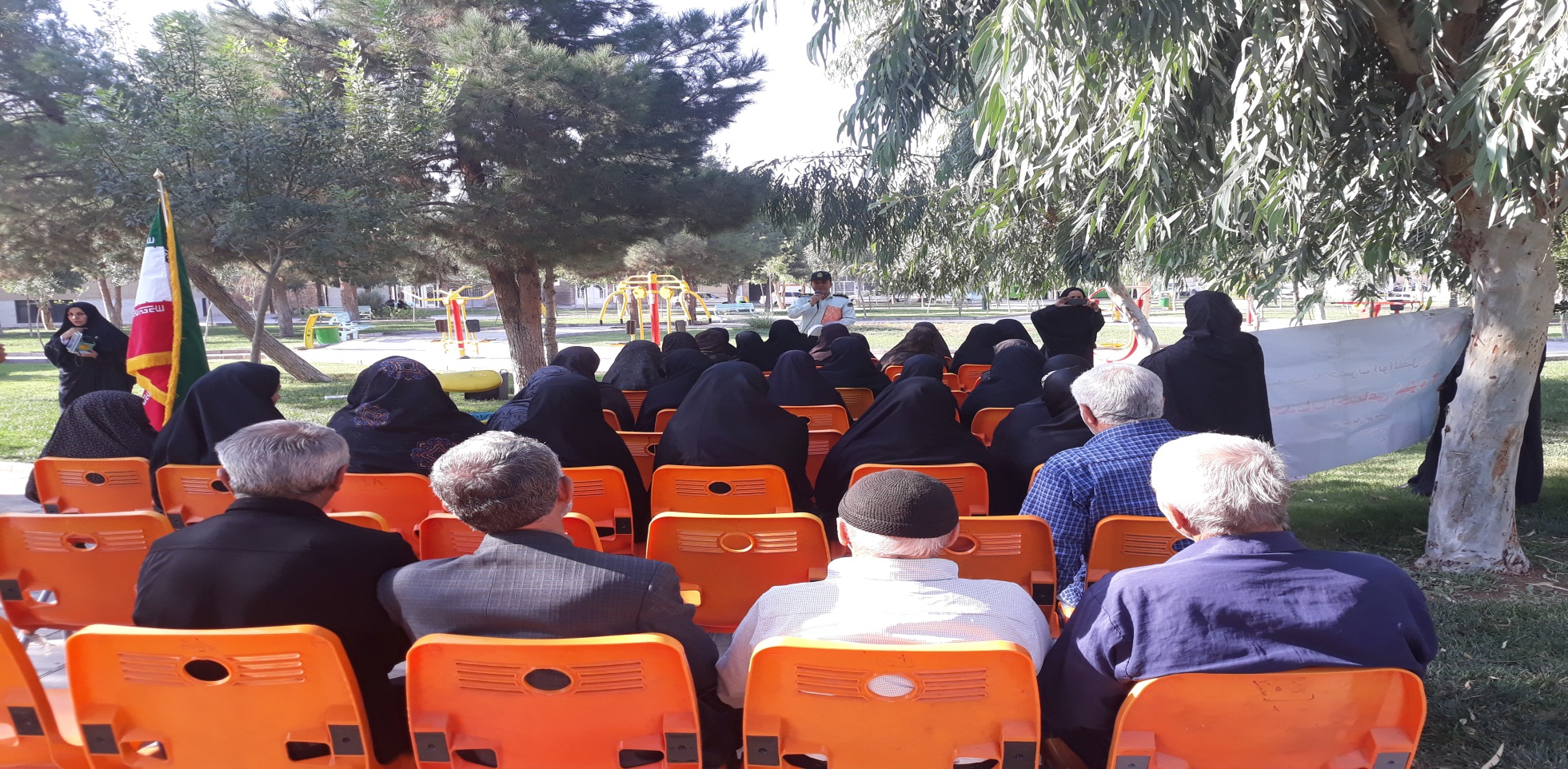 حضور کارشناس اورژانس اجتماعی و ارایه اموزش درباره خدمات سالمند اورژانس
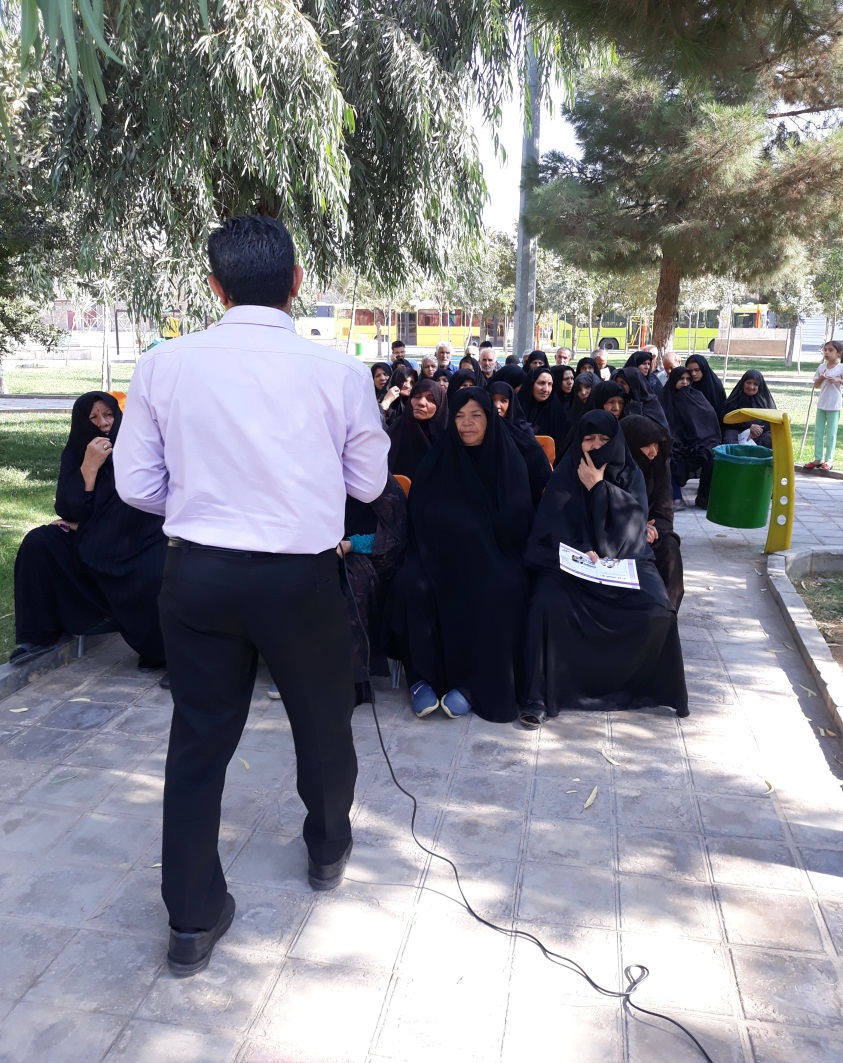 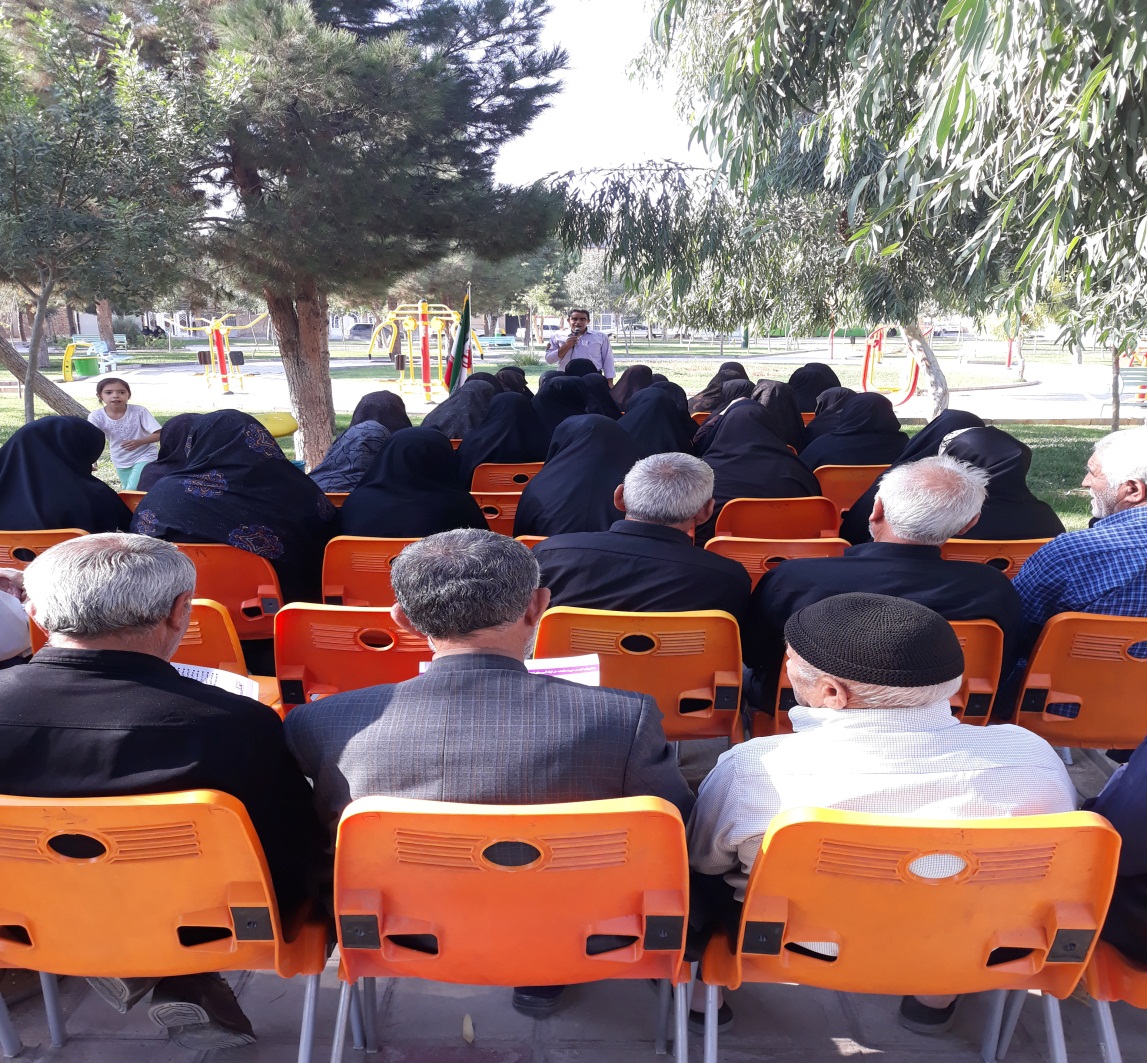 اموزش کارشناس تغذیه مرکز اقای اخویان (تغذیه در دوران سالمندی)
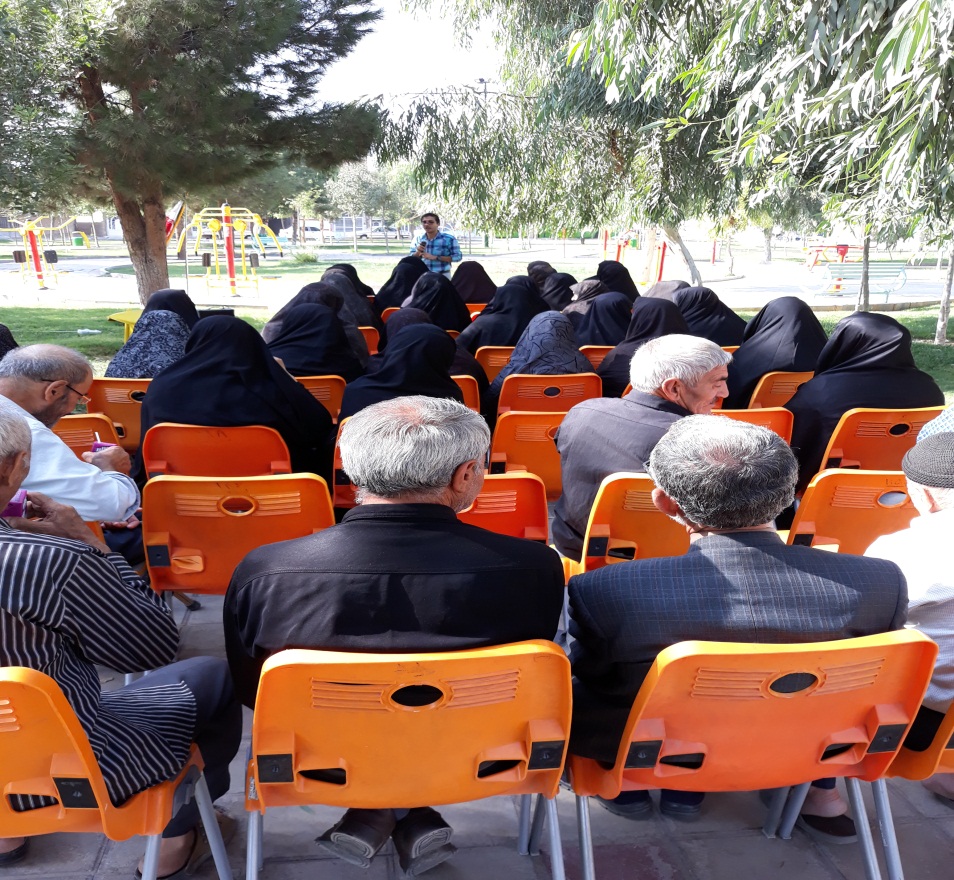 اموزش پزشک مرکز فشارخون و دیابت درسالمندی
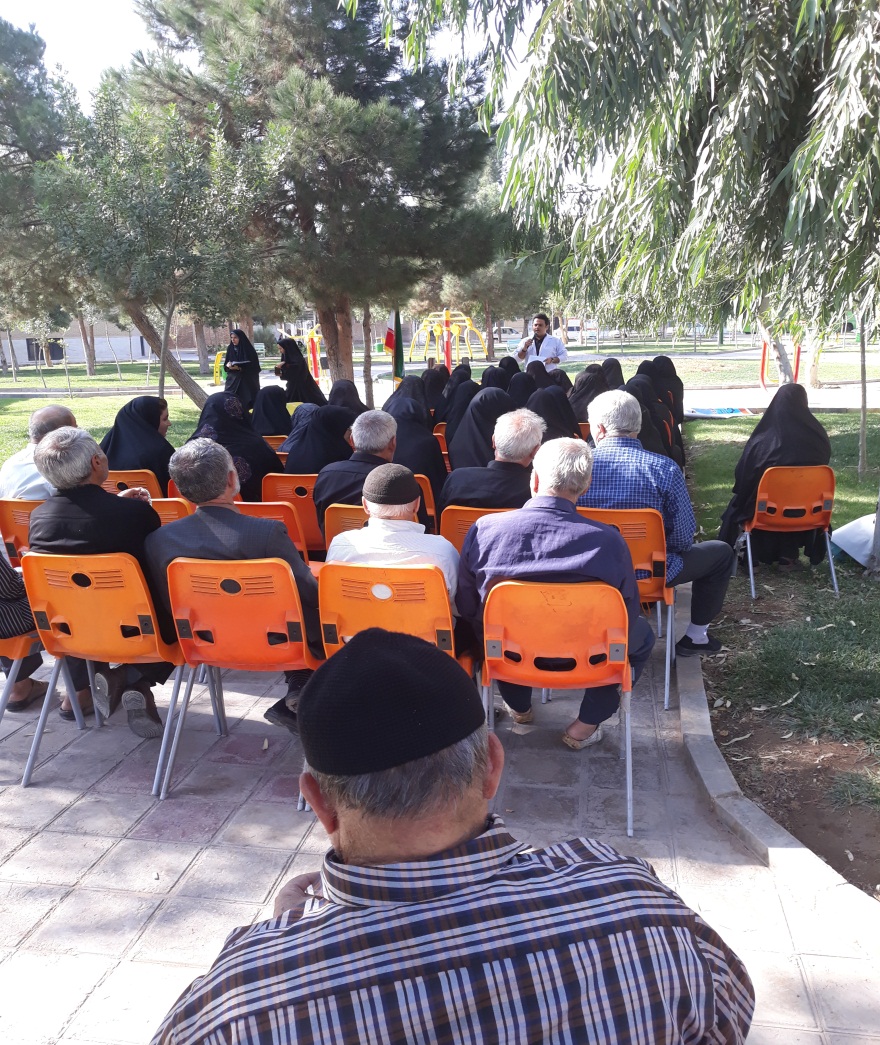 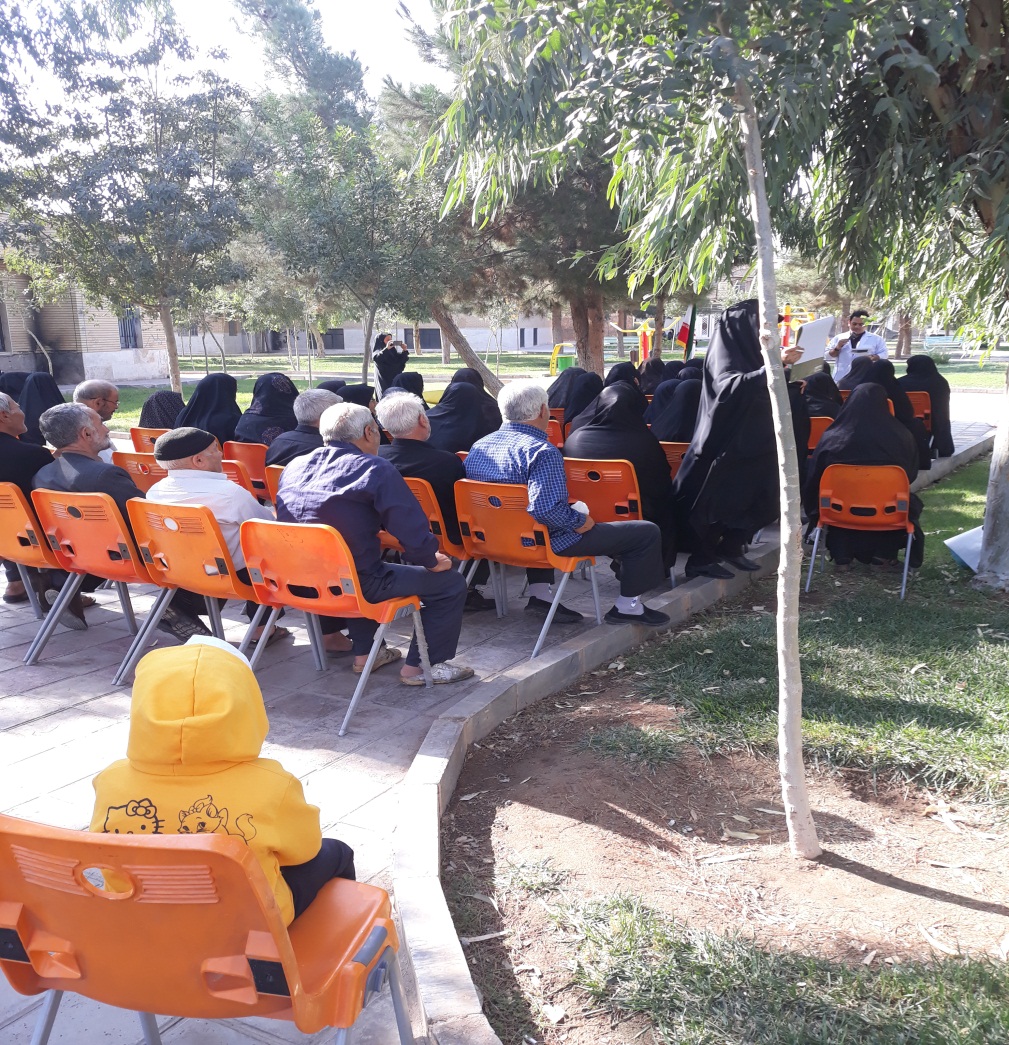 با تشکر از همکاری اورژانس اجتماعی ،کلانتری 15و پایگاه اجتماعی شماره 3 که مرکز خازنی را دراین امرمهم یاری نموده اند